Esternalizzazione dei confini UEThe Land between
Transit Migration 	Melilla
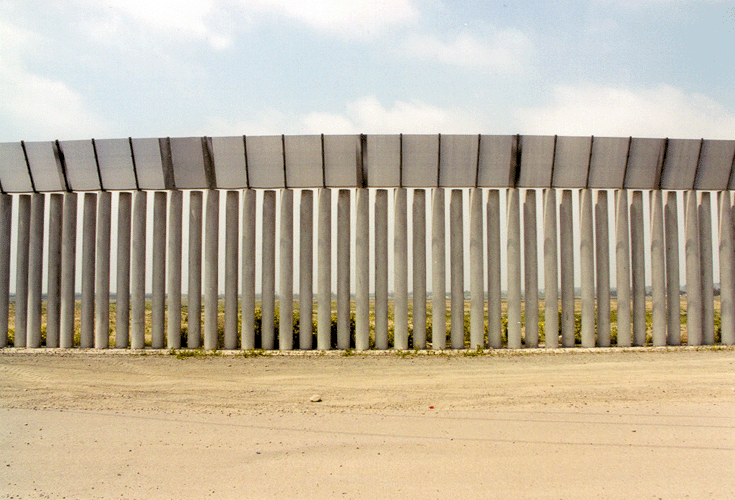 INCLUSIONE DIFFERENZIALE (De Genova; Mezzadra; Fassin)
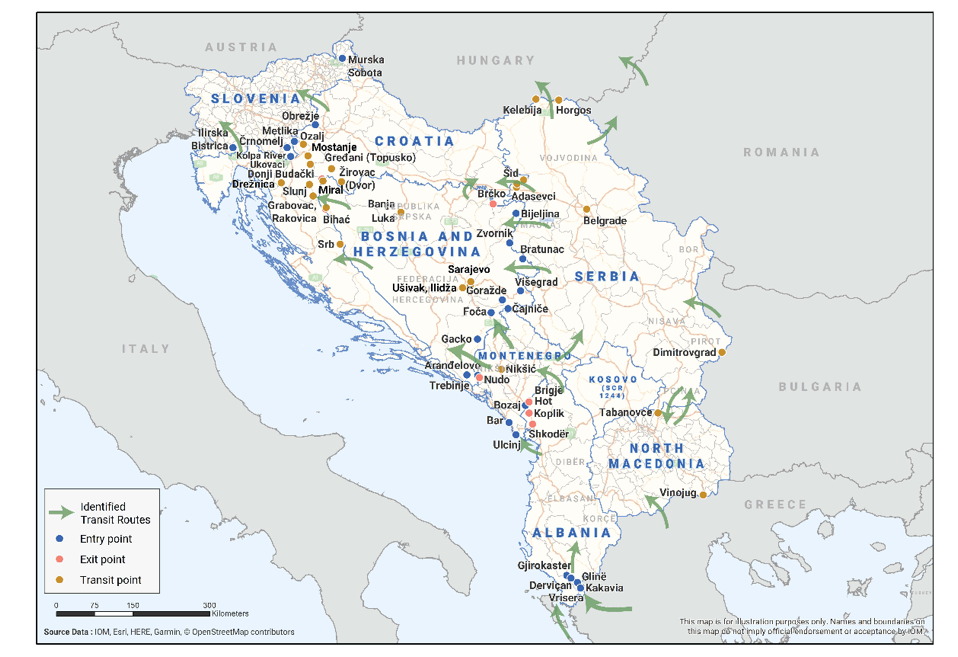 Migrazioni di transito
Limiti della triade origine/transito/approdo
Attraverso il movimento i migranti non solo trasportano ma producono significati simbolici, relazioni sociali, (ri)costruiscono percorsi migratori, appartenenze e comunità di riferimento
Transito come forma di socializzazione e soggettivazione
Luoghi e culture articolati nella mobilità
Quali politiche (e pratiche) per le migrazioni di transito?
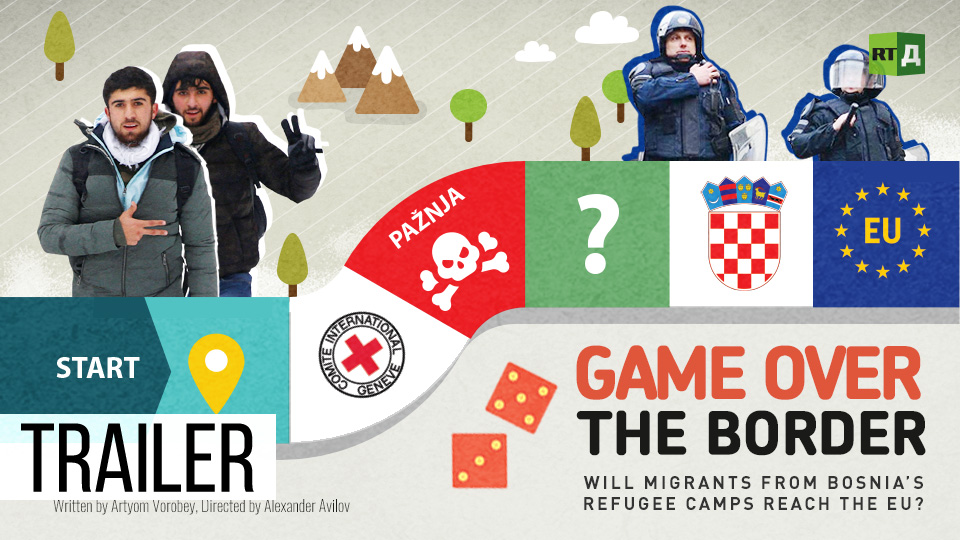 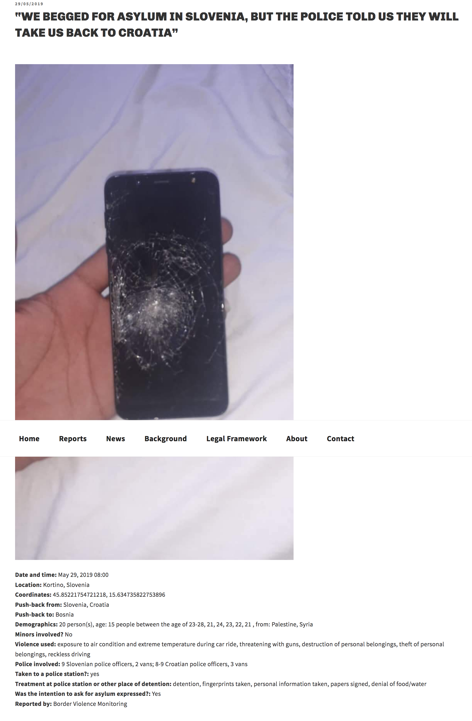 https://www.borderviolence.eu/violence-reports/
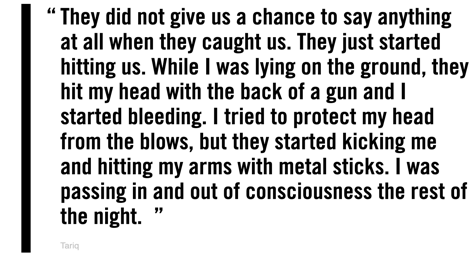 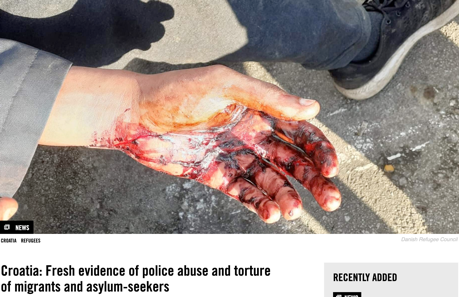 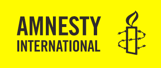 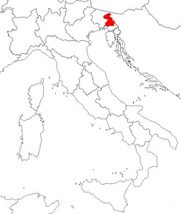 Ricerca sul confineItalia-Slovenia
2014-21 	
Ricerca etnografica, interviste, 
osservazione partecipante:
 	 
Migranti 
Cara/Cie/Cas, SPRAR/Siproimi/SAI
Autorità e abitanti locali
		(Prefetture, Comuni, ASGI, etc.)
Push backs 2020 Accordo bilaterale Italia-Slovenia (1996)9.950 persone riammesse dalla Slovenia in Croazia di cui 1.116 respinte dall’Italia (Pravno-informacijski center nevladnih organizacij, PIC, di Lubiana – Dossier RiVolti ai Balcani)
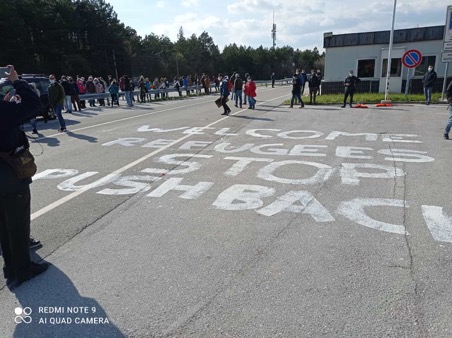 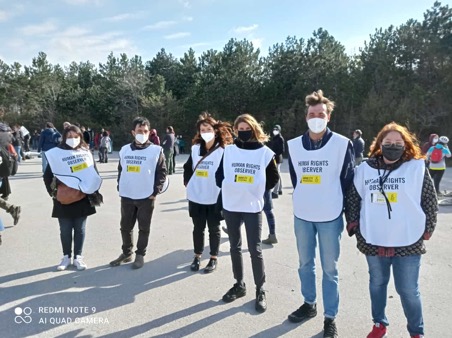 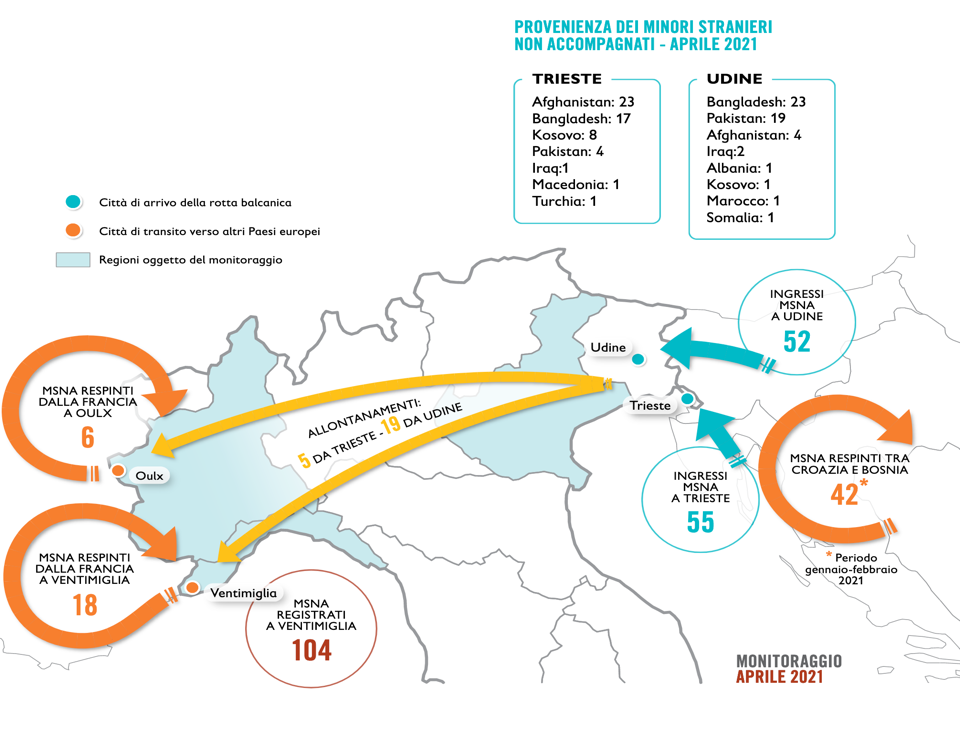 Lieve calo di arrivi dalla rotta Balcanica nel  2020 (2624) rispetto all’anno precedente (2980) con picco di arrivi a maggio (436 persone dopo inverno e restrizioni Covid-19) seguito da un sostanziale declino degli arrivi (che non superano mai i 350 arrivi mensili). 


Stabile il numero di richiedenti asilo (poco più di 1.000 a Trieste) anche dopo Decreto Salvini e passaggio SPRAR-SAI.


“Riammissioni informali” (e “a catena”) che secondo i dati forniti dal Ministero dell’Interno hanno riguardato almeno 1.000 persone tra metà maggio 2020 e metà gennaio 2021 fino alla sospensione avvenuta anche a seguito dell’ordinanza del Tribunale di Roma del 18.01.2021.
’Crimes of solidarity’  (Tazzioli, Walters 2019)
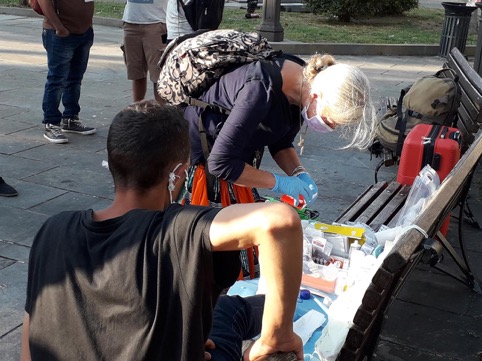 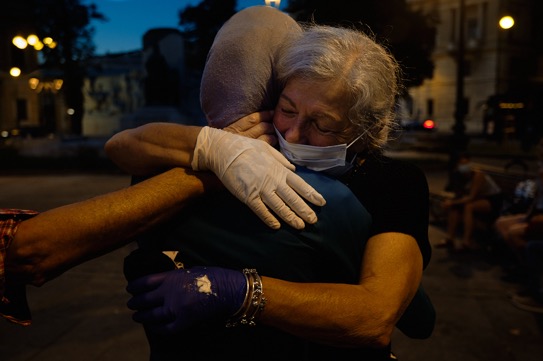 Criminalizzazione contro chi presta aiuto anonimo alla mobilità dei migranti in transito,
«Abbiamo iniziato nel 2018 e ci siamo subito resi conto di essere di fronte a una migrazione diversa da quella a cui eravamo abituati – racconta Franchi –. Non arrivano più solo persone in cerca di lavoro, ma anche in fuga da guerre e condizioni di vita impossibili. In molti portano sul corpo i segni delle violenze subite dalle polizie di frontiera».
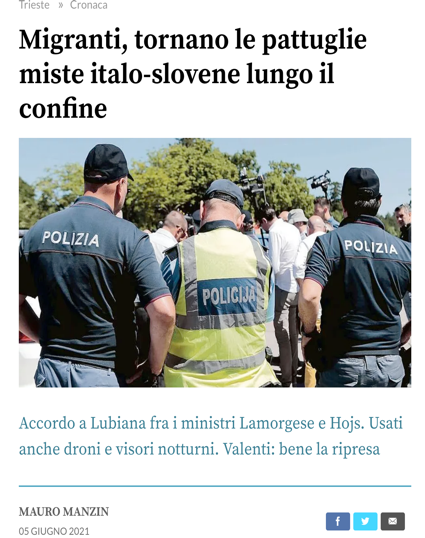 Politiche e pratiche di solidarietà ai confini


cfr. 1973 – 2015 – 2020

Memorie di frontiera stratificate (temporalità) (Green 2013)

Interconnessioni internazionali 

Confine noi/loro – Asimmetrie sociali 
(De Genova 2017; Koshravi 2010; Mezzadra, Nielson 2013)

Pratiche e politiche umanitarie 
(Fassin 2013; CCC Agier 2005)
Friuli Venezia GiuliaRichiedenti Asilo (7.09.20)
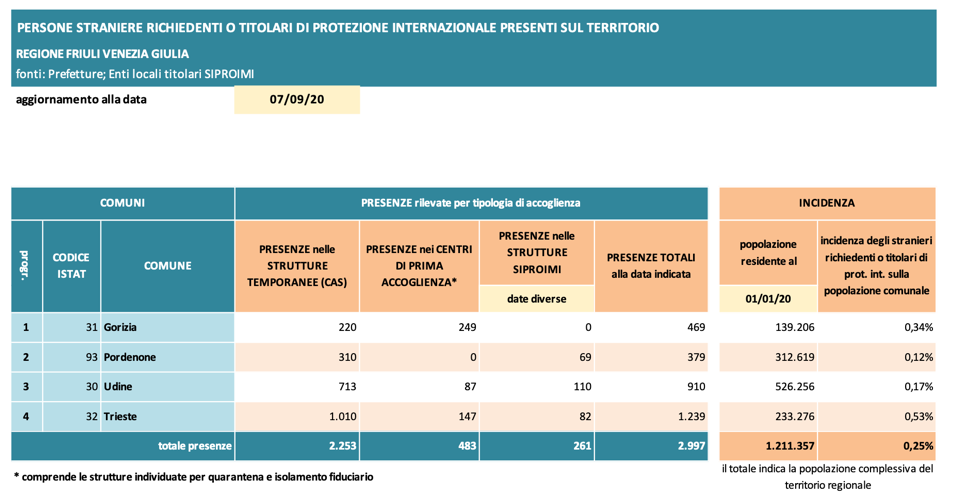 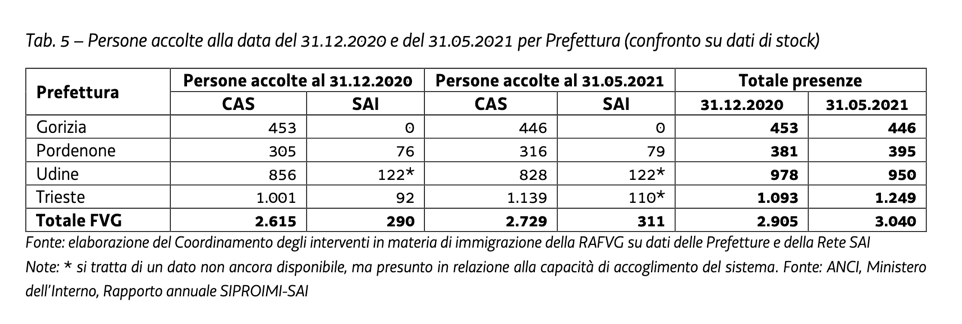 Accoglienza Richiedenti AsiloSito Gov.
Hotspot (4) -  Primo soccorso, identificazione, iter
 
CPA (9) – Prima accoglienza 
CAS (5000) – Accoglienza Straordinaria
CPR (9) – Permanenza per Rimpatrio

SPRAR → SIPROIMI (Sistema Protezione per titolari di protezione internazionale e minori stranieri non accompagnati) – Enti Locali + Terzo Settore
Commissione Territoriale  RA/Rifugiati
	Ministero dell’Interno, ANCI, UNHCR
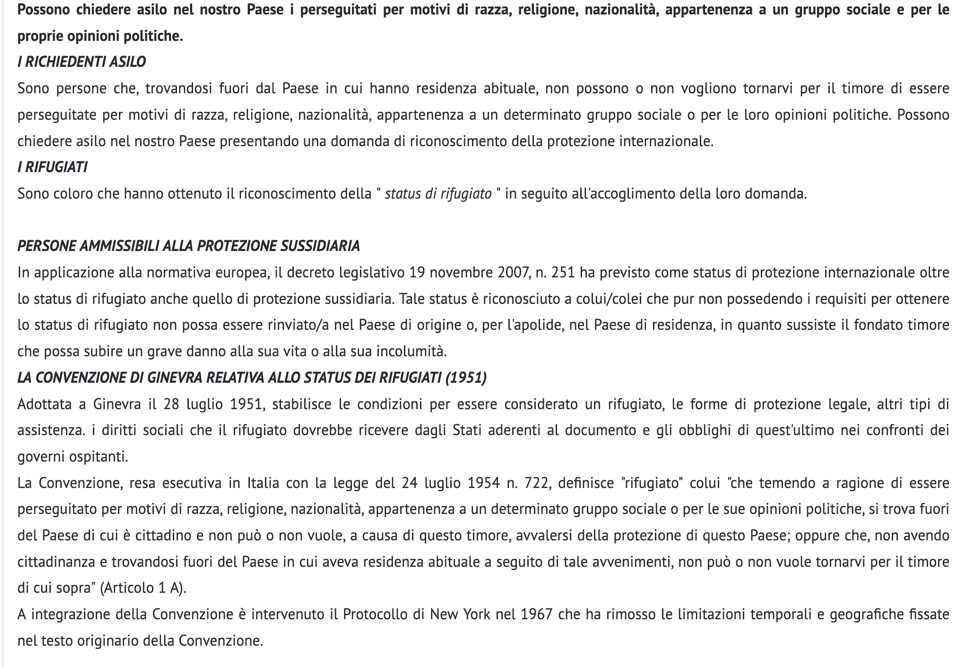 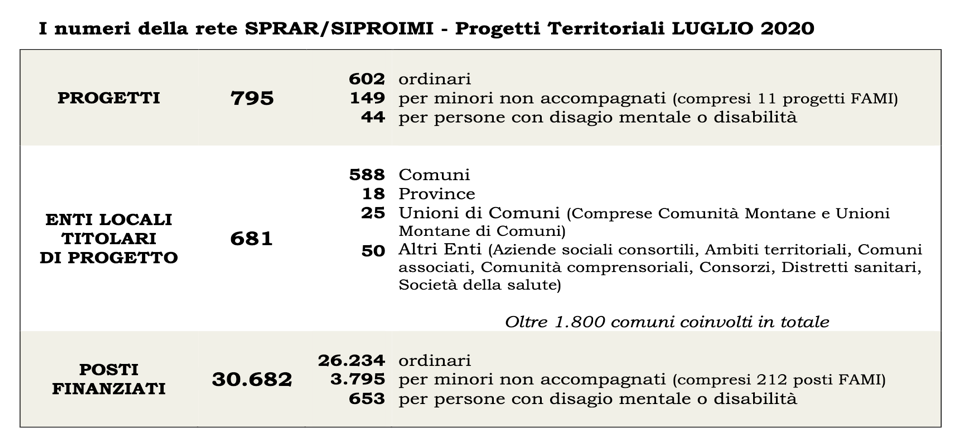 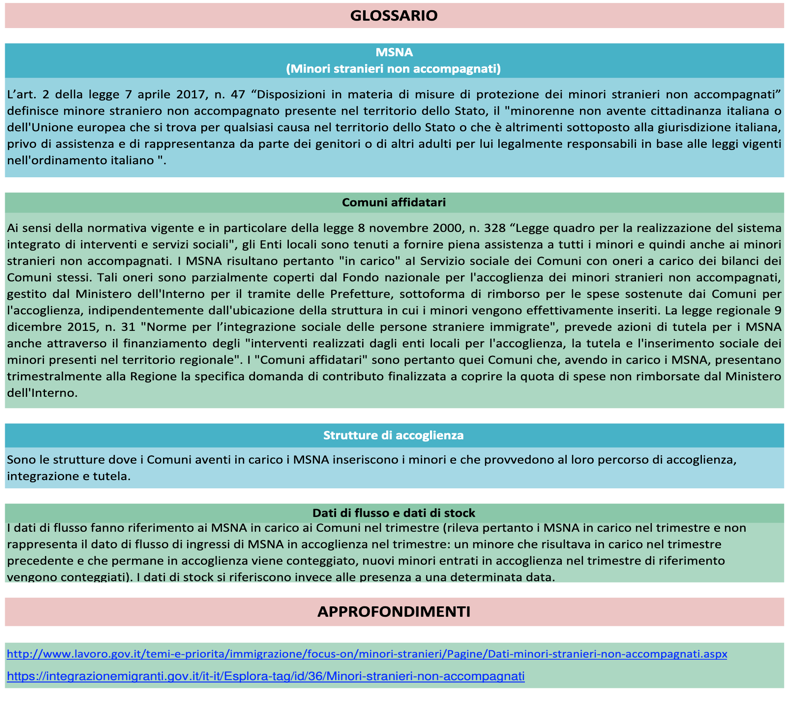 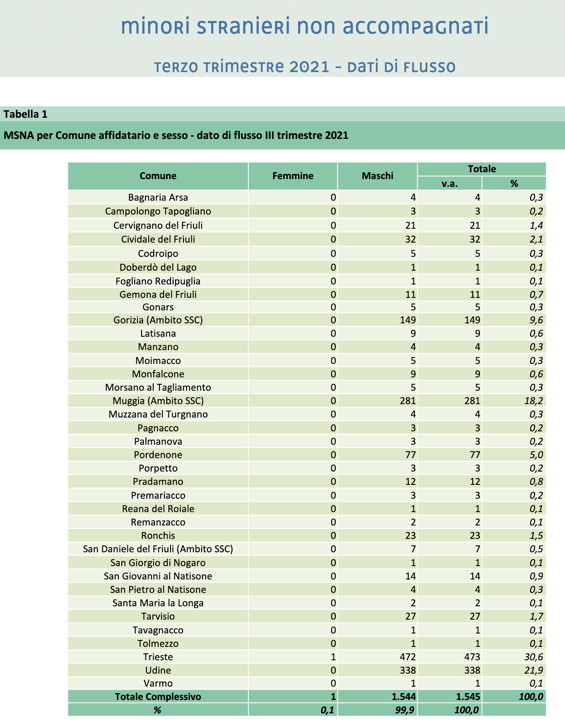 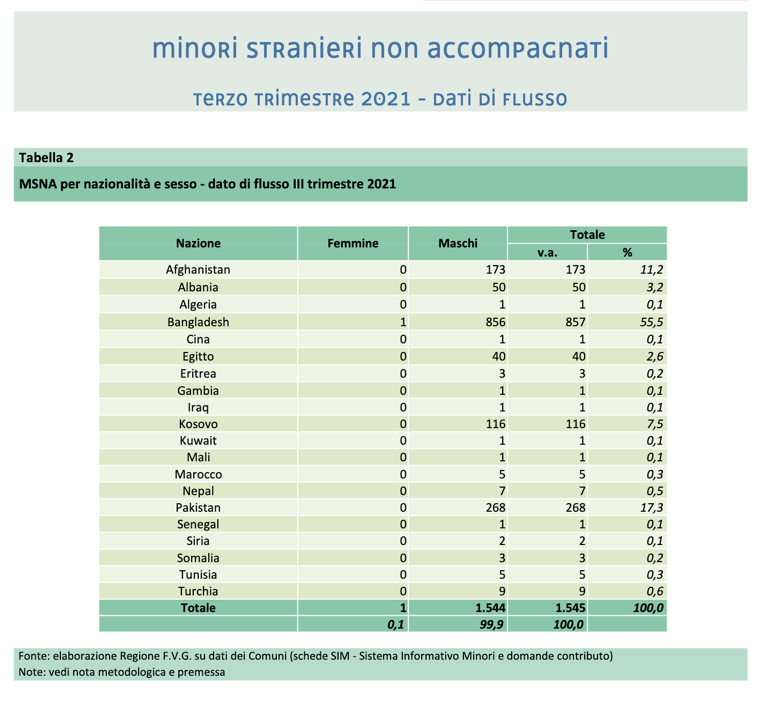 Dati